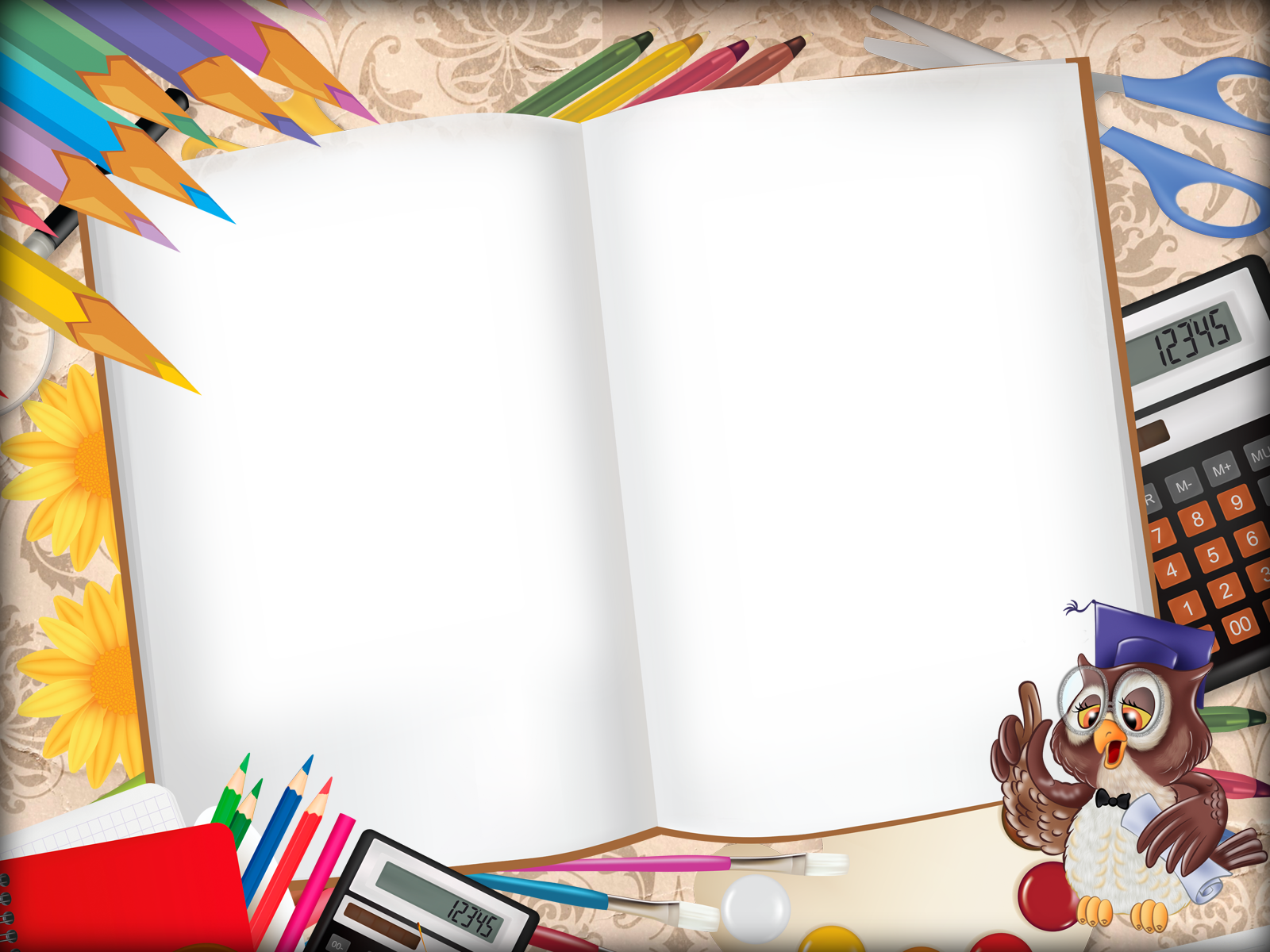 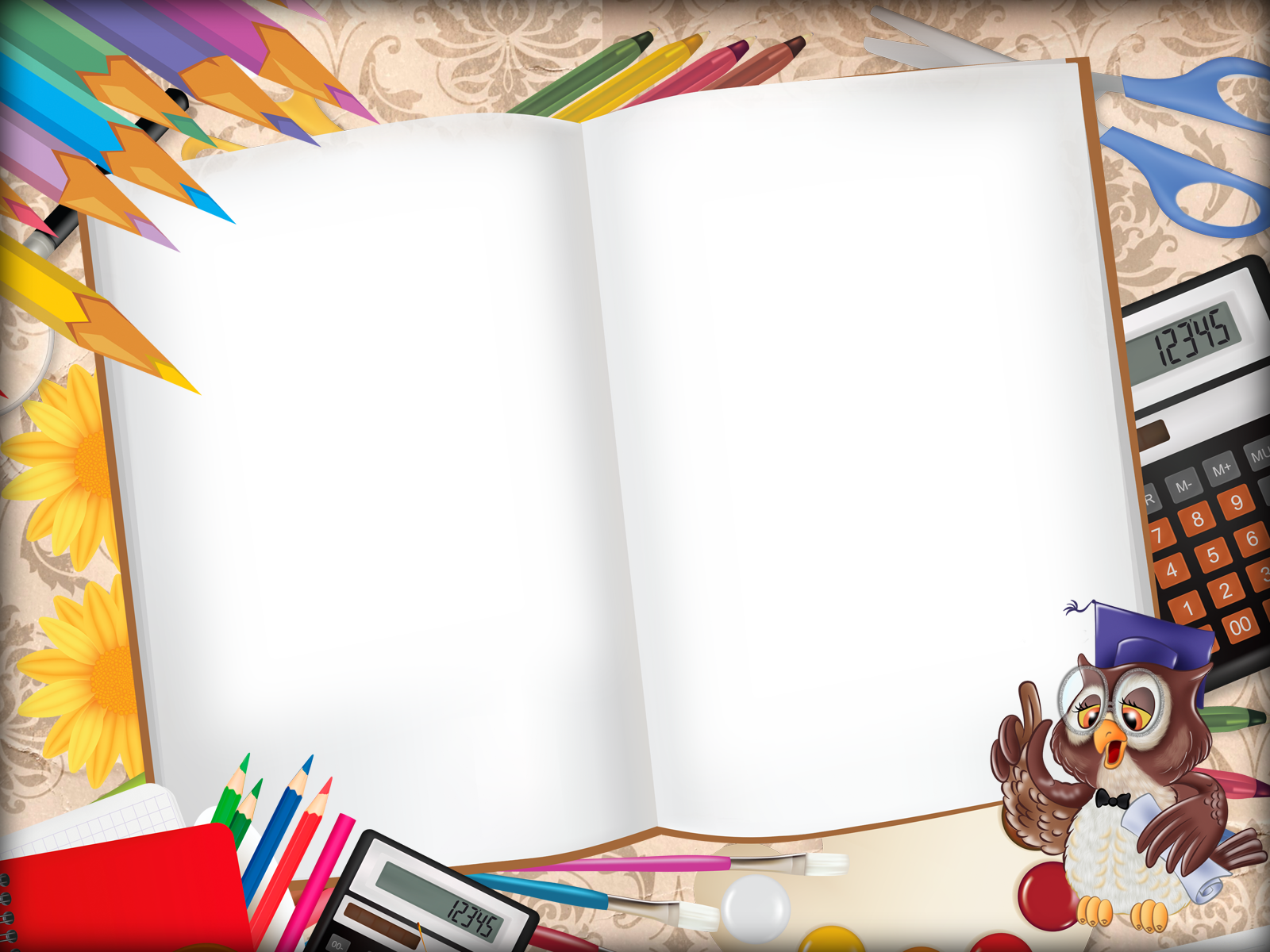 Составление 
рассказа   
 по                 фотографии
Здот Ирина Анатольевна, МБОУ г.Иркутска СОШ № 34
Особенности задания 3 (монолог)
Три варианта монолога имеют примерно одинаковую сложность, но они отличаются целями, которые реализуются, набором специфических средств.
Темы монологов соответствуют знаниям, жизненному опыту, интересам и психологическим особенностям школьников данного возраста, они посвящены школе, семье, увлечениям подростков.
Монологическое и тематическое высказывание создаётся с опорой на вербальную и визуальную информацию.
На подготовку учащимся даётся 1 минута, в течение которой они могут продумать содержание своего монолога, сделать пометы или записи на листке для подготовки.
Объём монологического высказывания должен составлять не менее 10 фраз.
Учащийся должен учитывать речевую ситуацию.
Правильность речи заданий 3 и 4 оценивается совместно.
Задание 3. Монологическое высказывание.
Выберите один из предложенных вариантов беседы:
 
Тема 1. Игры детства (на основе описания       фотографии).

Тема 2. Спортивное соревнование, которое мне запомнилось (повествование на основе жизненного опыта).

Тема 3. Нужна ли человеку мечта? (рассуждение по поставленному вопросу)
 
Вам даётся 1 минута на подготовку. Ваше высказывание должно занимать не более 3 минут.
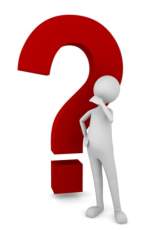 Задание 3. Монологическое высказывание
Монолог. 6-й класс
1. Создавать устные монологические высказывания на основе жизненных наблюдений, чтения учебно-научной, художественной и научно-популярной литературы: монолог-сообщение; монолог-описание; монолог-рассуждение; монолог-повествование. Выступать с научным сообщением.
2. Представлять сообщение на заданную тему в виде презентации.
3. Соблюдать в устной речи нормы современного русского литературного языка.
4. Соблюдать в устной речи правила речевого этикета.

Рекомендуемый объём монологического высказывания — не менее 60 слов.
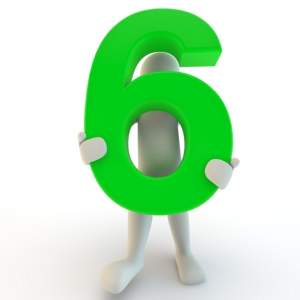 ОПИСАНИЕ
Описание - функционально-смысловой тип речи, заключающийся в изображении целого ряда признаков, явлений, предметов или событий, которые необходимо представить себе одновременно. 
Изображается мир в статике ( к тексту можно задать вопрос каков объект?)
Основа описания – перечень, перечисление признаков, свойств предмета, явления.

 Цель описания состоит в том, чтобы читатель (слушатель) увидел предмет описания, представил его в своем сознании.
Структура описания:общее представление о предмете;перечень отличительных признаков предмета;авторская оценка, вывод, заключение.
Функции описания - создание образных картин: обстановки, атмосферы событий, что достигается нередко подбором ярких деталей, перечислением их.
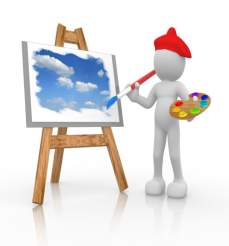 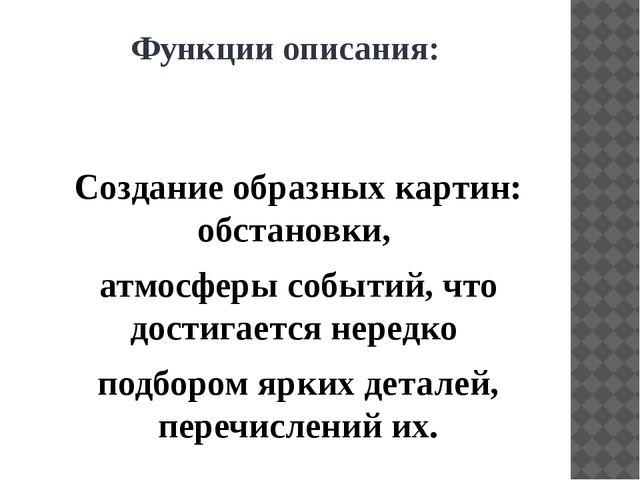 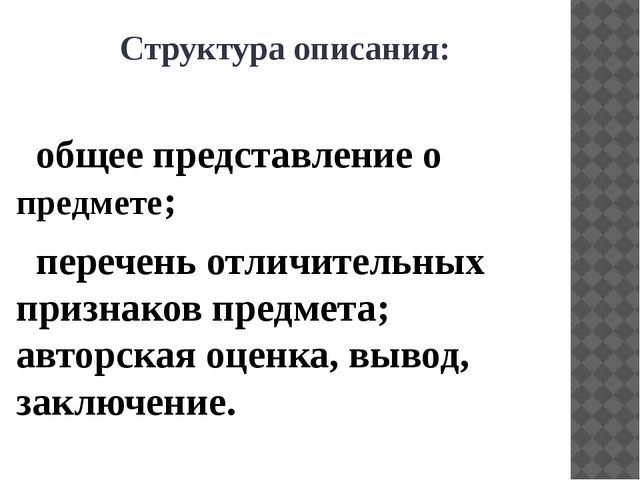 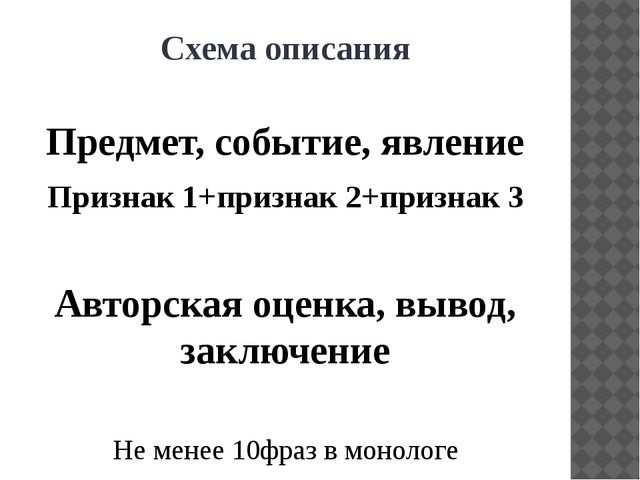 Обратите внимание!
Смысловая цельность – это соблюдение в монологе одной и той же темы. 
Речевая связность – это наличие смысловых связей между предложениями (цепная или параллельная).
 Последовательность изложения  - это соблюдение логических основ композиции: предложения следуют друг за другом без смысловых «провалов» между ними. 
     
Соблюдая эти законы построения монолога, можно 
избежать логических ошибок.
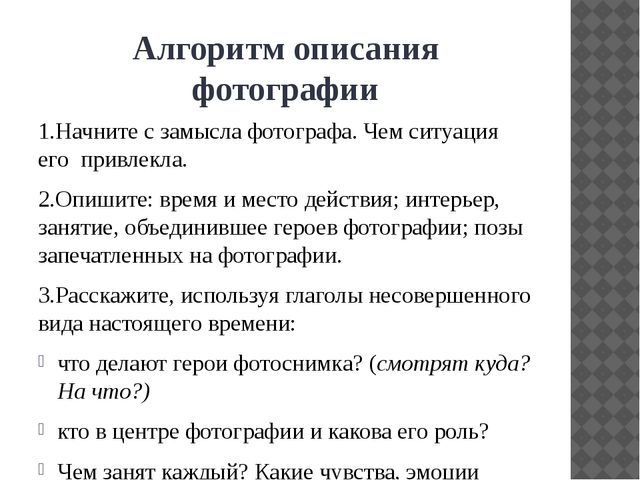 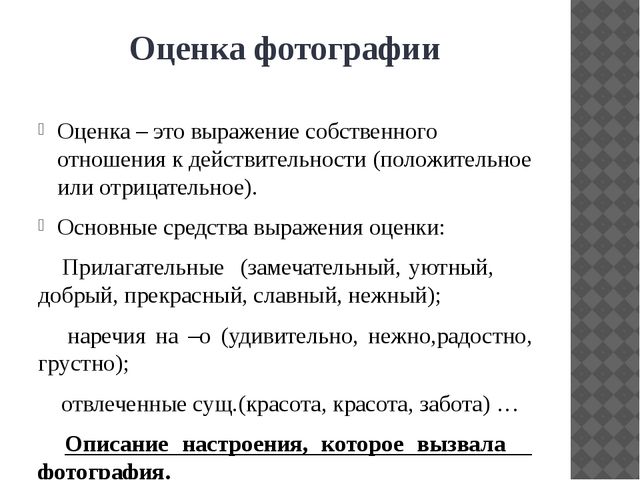 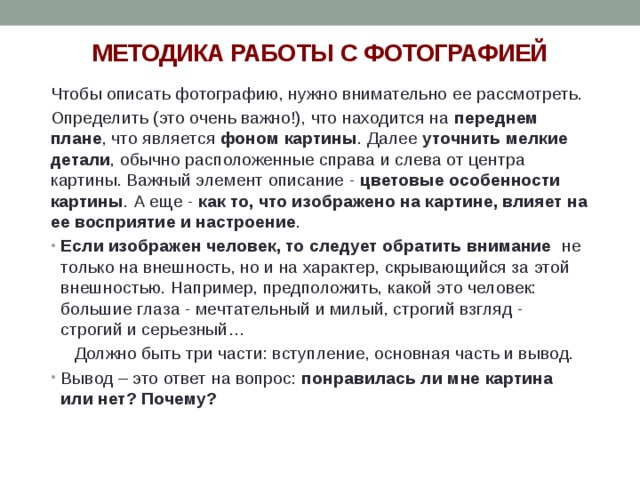 Описание фотографии.   Клише

1.   Передо мной интересная фотография.
2.    На ней изображен(а)…………..
3.     Давайте рассмотрим изображение внимательнее.
4.     Перед нами (школьный двор, зал музея, комната и т.д.). Если это улица, описать погоду – На снимке запечатлен (какой, какое) день, утро….+ подробности (светит яркое солнце, на небе облака и т.д.)
5.     На переднем плане мы видим….
6.     Они (описать внешний вид, одежду, чем заняты).
7.     Их лица (его лицо, ее лицо) … (радостны, печальны, сосредоточенны), потому что …
8.     На заднем плане мы видим (назвать, кто, что на дальнем плане)
9.     Я думаю (мне кажется), что…. (сделать вывод о том, что на заднем плане или о снимке в целом).
10.   Мне понравилась эта фотография, потому что она четко передает чувства и эмоции присутствующих (присутствующего) на ней.
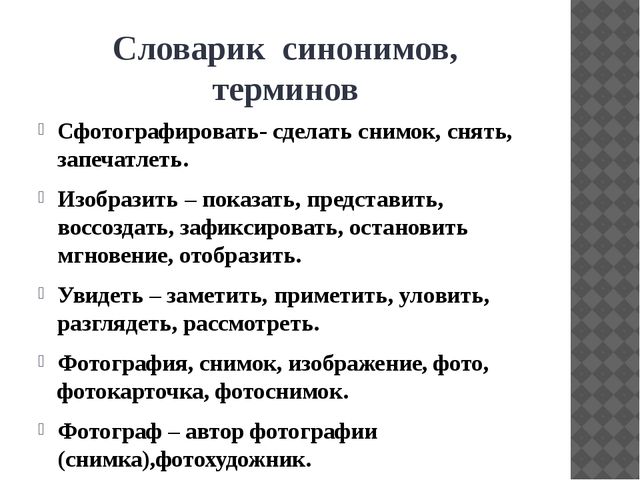 К числу типичных ошибок при выполнении экзаменуемыми задания 3 можно отнести:
- ответы на вопросы, данные в задании, вместо создания цельного текста;
- маленький объём монологического высказывания (3-5 фраз);
 - большое количество неоправданных пауз в речи;
большое количество речевых и грамматических ошибок.
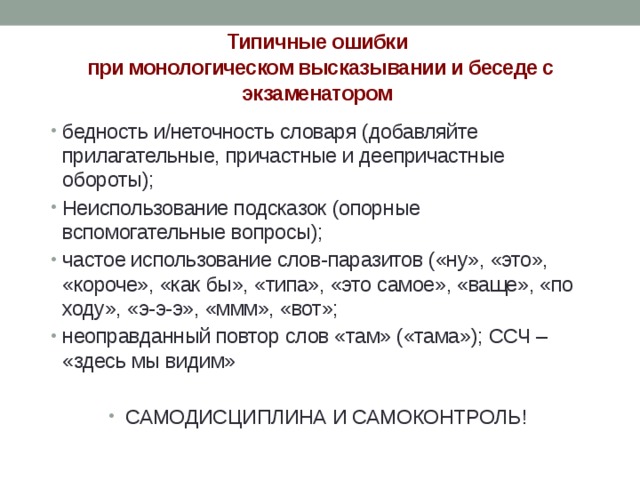 1) Светлое Рождество (на основе описания фотографии). Опишите фотографию.
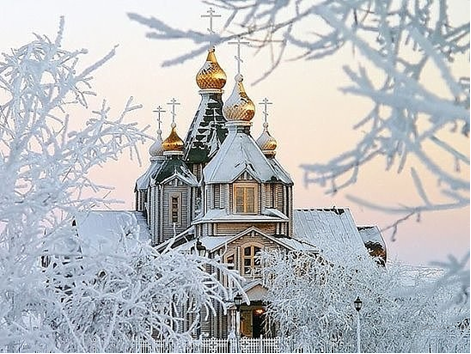 Не забудьте описать:
1. событие, изображённое на фотографии;
2. атмосферу праздника Рождества;
3. как эта атмосфера передана через фотографию;
4. место, изображённое на фотографии (почему фотография может быть посвящена Рождеству).
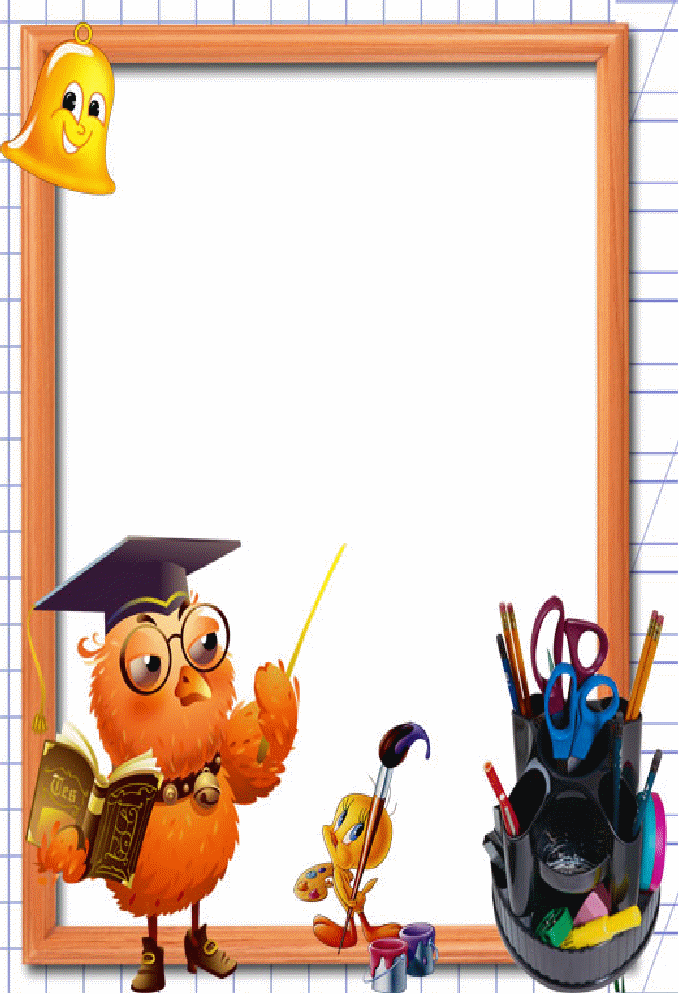 Удачи и успехов в работе !
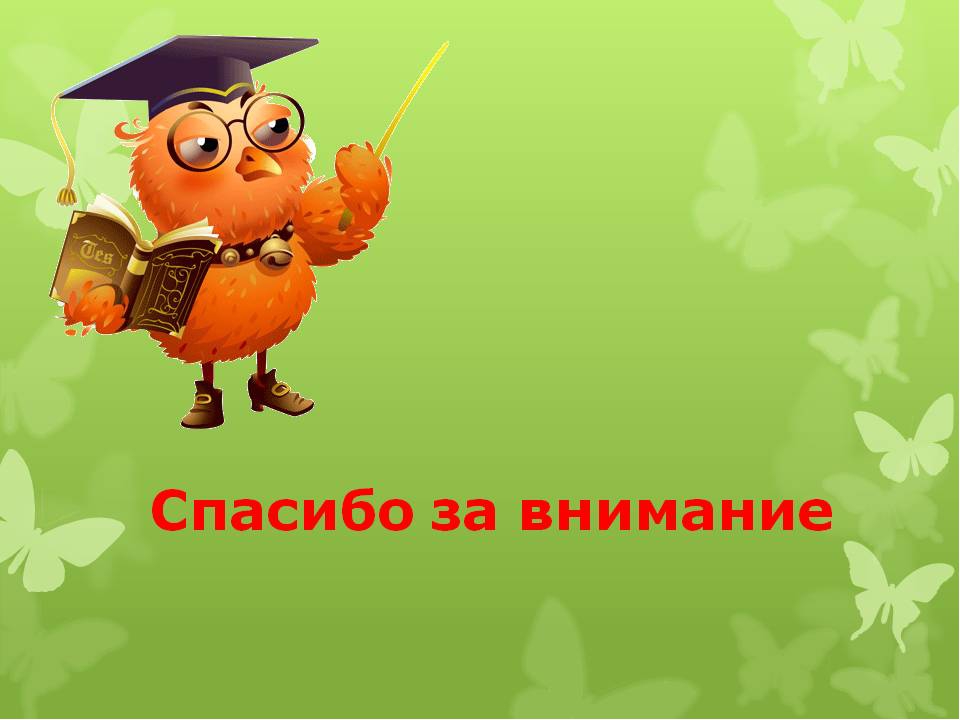